Türkiye’nin AB’ye Üyelik Süreci 
Sivil Toplumla Diyalog Toplantısı 
ANKARA 
26 Şubat 2016

ULUSAL AJANS
ERASMUS +
Türkiye Ulusal Ajansı
Türkiye Ulusal AjansI 
(Avrupa BİRLİĞİ EĞİTİM ve Gençlİk ProgramlarI Merkezİ BaşkanlIĞI);
AB’nİn EĞİTİM, gençlİk ve spor alanlarInda yürüttüğü Erasmus+ ProgramININ,
Türkİye’de uygulanmasI ve 
Avrupa Komİsyonu İle gereklİ koordİnasyonun sağlanmasIndan sorumlu 
kamu kurumudur.
Erasmus+ Nedir?
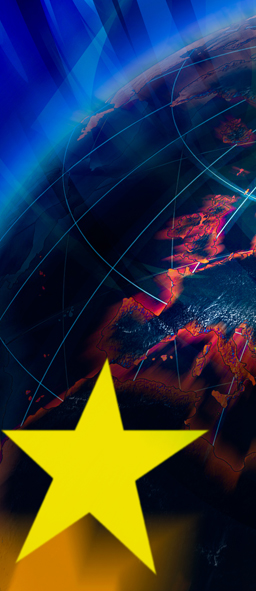 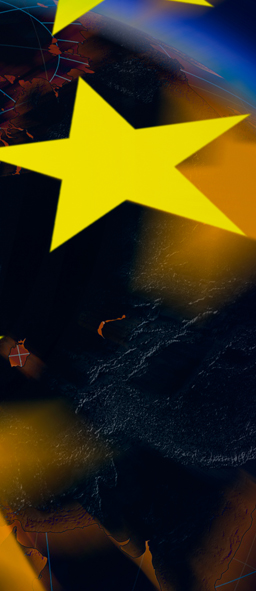 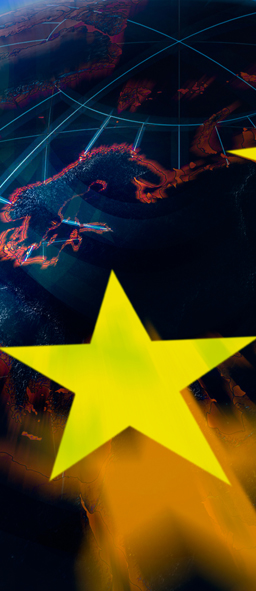 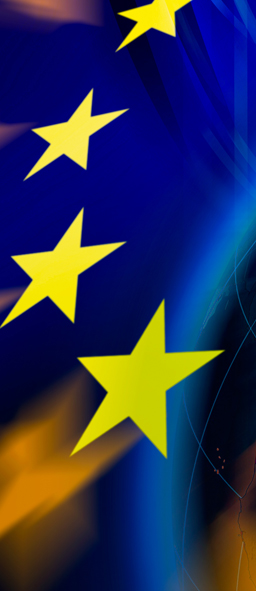 Erasmus+ Nedir?
Erasmus +;
2014-2020 yılları arasında uygulanacak
olan
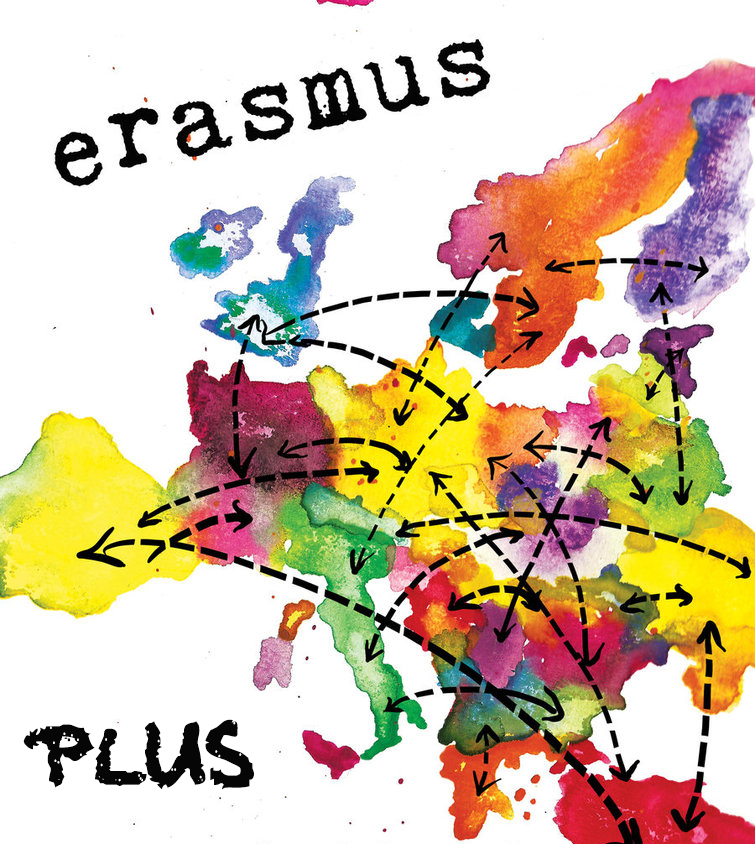 Eğitim
Gençlik 
Spor
alanlarını kapsayan Avrupa Birliği programıdır.
Niçin Erasmus+ ?
Niçin Erasmus+ ?
Niçin Erasmus+ ?
Niçin Erasmus+ ?
Niçin Erasmus+ ?
Erasmus+
Önceki Programlar
Birleştirilmiş Tek Program
Hayatboyu Öğrenme Programı

Comenius
Erasmus
Leonardo
Grundtvig
Uluslararası Yüksek Öğretim Programları

Erasmus mundus,
Tempus,
Alfa,
Edulink,
İki taraflı programlar
Gençlik Programı
Özel Faaliyetler:
Jean Monnet
Spor
Erasmus+: Hedefler
Erasmus+ Hedef Kitle
Erasmus+: Ülkeler
Öğrenme Hareketliliği (AE1)
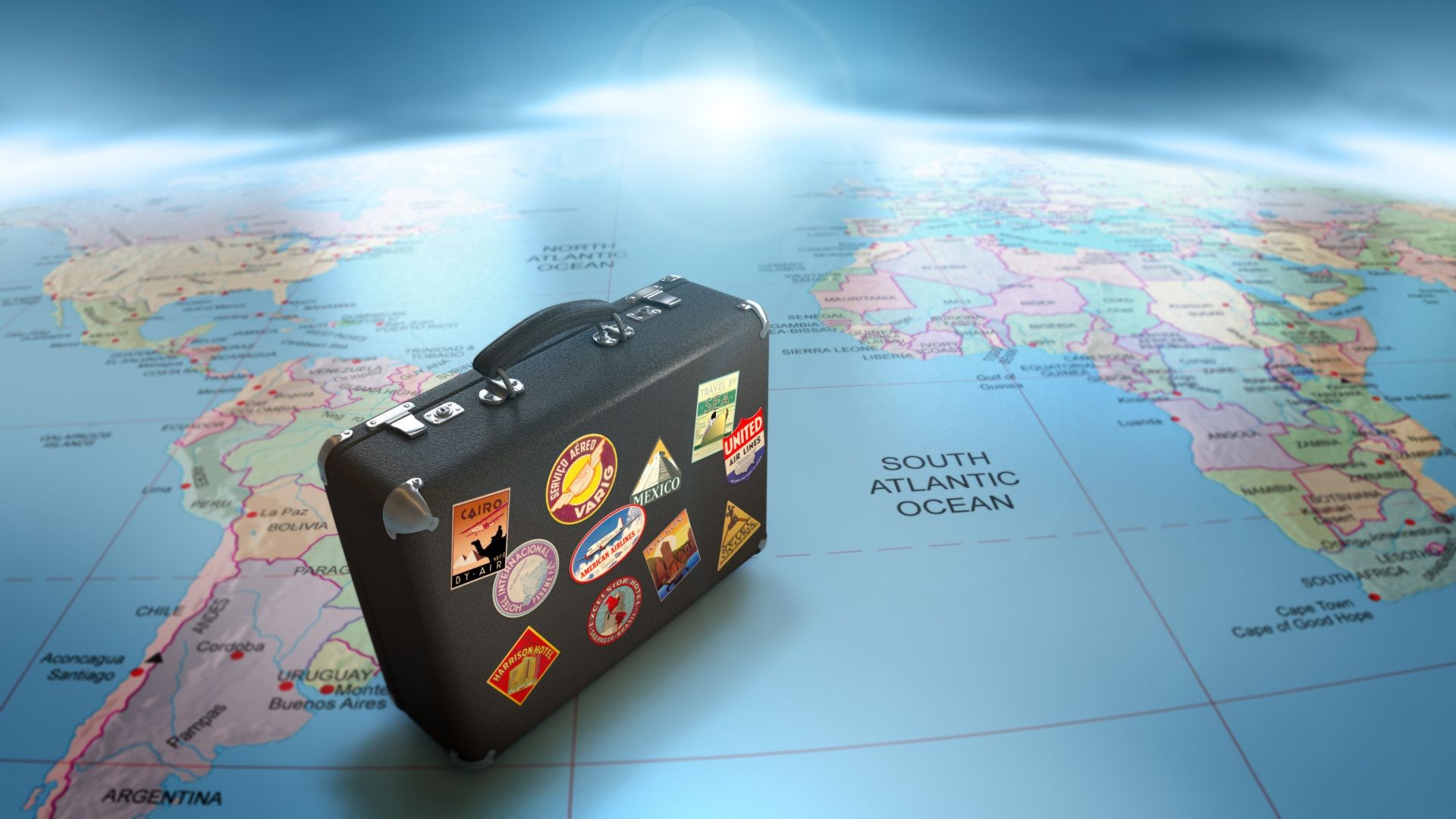 Öğrenme Hareketliliği (AE1)
OKUL EĞİTİMİ Personel Hareketliliği (AE1)
Son Başvuru: 02 Şubat 2016
YÜKSEKÖĞRETİM Öğrenci ve Personel Hareketliliği (AE1)
Son Başvuru: 02 Şubat 2016
MESLEKİ EĞİTİM Öğrenici ve Personel Hareketliliği (AE1)
Son Başvuru: 02 Şubat 2016
YETİŞKİN EĞİTİMİ Personel Hareketliliği (AE1)
Son Başvuru: 02 Şubat 2016
Gençlik Programı – Hareketlilik Projeleri
Gençseniz,
Bireysel – Grup Olarak
Tüzel Kişilikseniz (STK, Vakıf, Kamu Kurumu vb.)
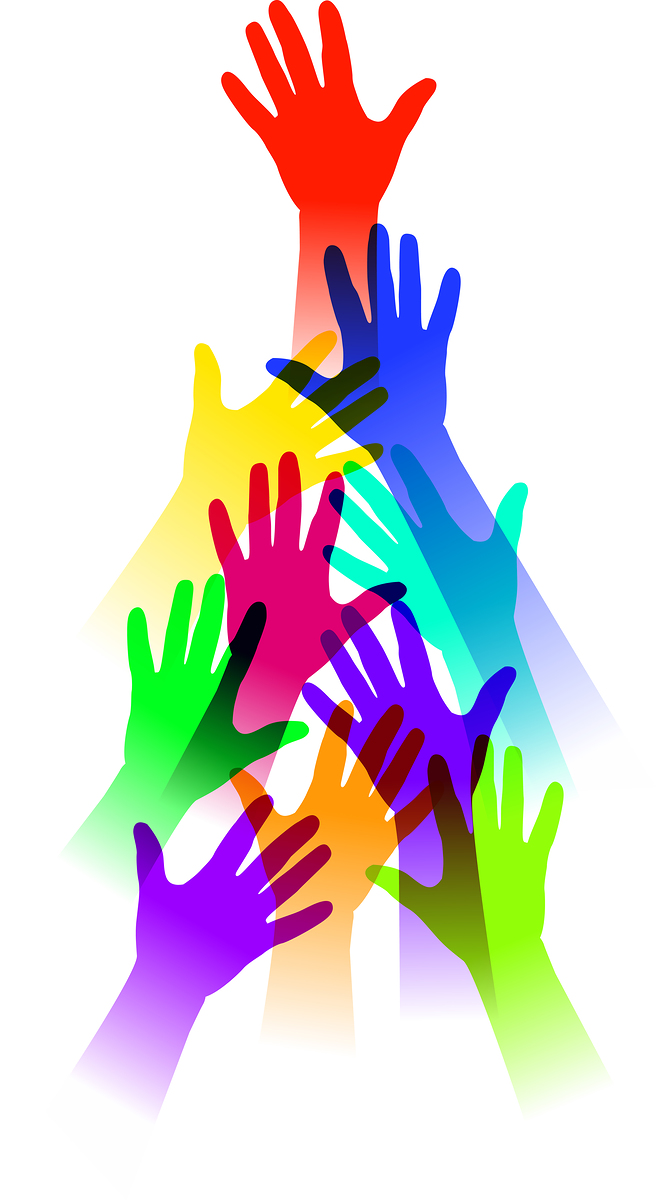 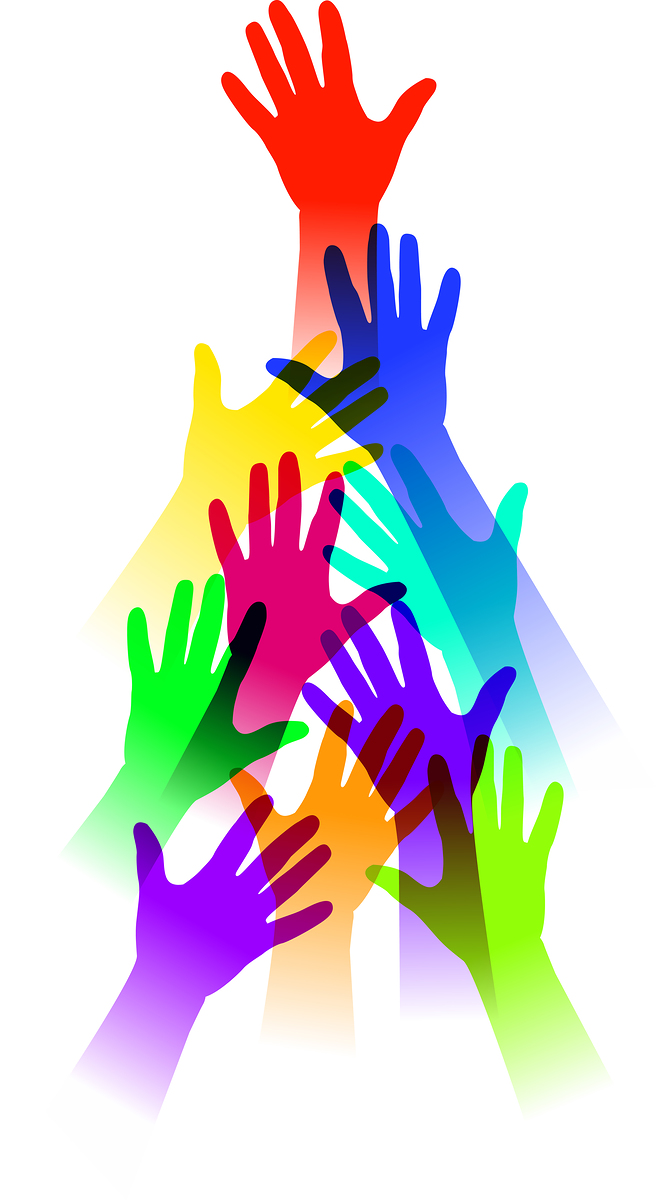 Gençlik Değişimleri
Avrupa Gönüllü Hizmeti
Gençlik Çalışanlarının Hareketliliği
6-21 gün arasında
13-30 yaş arası
2-12 ay arası
18-30 yaş arası
2 gün – 2 ay
Yaş sınırı yok
Son Başvuru: 02 Şubat 2016, 26 Nisan 2016, 4 Ekim 2016
Seyahat (Gidiş-Dönüş)
Hareketlilik Projeleri Hibe Kalemleri
İstisnai Maliyet
Yönetim ve Organizasyon
Özel İhtiyaç Sahipleri
Yurtdışı Harcırah
Hibe       Kalemleri
Kurs Ücreti
Dil Hazırlığı
Stratejik Ortaklıklar Amaç
Yenilikçi uygulamaların geliştirilmesi, transferi ve/veya uygulanmasını, Avrupa seviyesinde işbirliğini, karşılıklı öğrenmeyi ve deneyimlerin paylaşılmasını, ortak girişimlerin uygulanmasını destekler.
Yenilikçiği destekleyen stratejik ortaklıklar
İyi uygulamaların değişimini destekleyen stratejik ortaklıklar
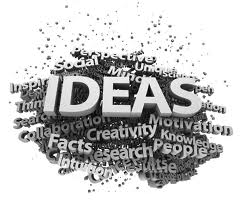 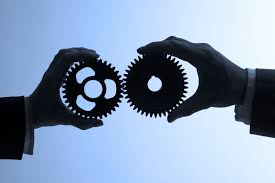 Stratejik Ortaklıklar Amaç
Kurumsal, yerel/bölgesel, ulusal veya uluslar arası düzeyde yenilikçi uygulamaların geliştirilmesi, transfer edilmesi ve/veya uygulanması 
Yeterliliklerin tanınması ve belgelendirilmesi, işgücü piyasası ile uygunluğunun artırılması
Aktif vatandaşlığın, istihdam edilebilirliğin ve yeni iş yaratılmasının (sosyal girişimcilik de dâhil) geliştirilmesi
Girişimcilik, dil ve dijital becerilerin geliştirilmesi
Dezavantajlı konumda olan grupların katılımlarının teşvik edilmesi
Kuruluşların kurumsal kapasitelerinin geliştirilmesi
Sürekli eğitimin kalitesinin artırılması
Öğrenmeye katılımın ve istihdam edilebilirliğin artırılması
Yeni pedagojiler, BİT tabanlı metodolojiler ve Açık Eğitim Kaynaklarının kullanılması
Yerel, ulusal ve uluslararası işbirliğinin teşvik edilmesi
Stratejik Ortaklıklar Amaç
Gençlik için 3 başvuru dönemi
Proje Yönetimi ve Uygulama
Stratejik OrtaklıklarHibe Başlıkları
Ulus Ötesi Proje Toplantıları
Fikri Çıktılar
Çoğaltıcı Etkinlikler
1
Ulus Ötesi Öğrenme - Öğretme Faaliyetleri
2
İstisnai Maliyetler
3
Özel İhtiyaç Desteği
4
5
6
7
25
Ana Eylem 3 – Politika Reformuna DestekYapılandırılmış Diyalog
Gençler ile Gençlik Alanındaki Karar Alıcıların Buluşmaları
Gençlerin, kendileri için üretilen politikaların yapım sürecine katılımını desteklemek için;
toplantılar, 
konferanslar, 
seminerler, 
anketler, 

13-30 yaş arası gençler ve karar alıcılar
Hem Ulusal hem de Uluslararası seviyede başvuru
3 dönem, 2016 (2 Şubat, 26 Nisan, 4 Ekim)
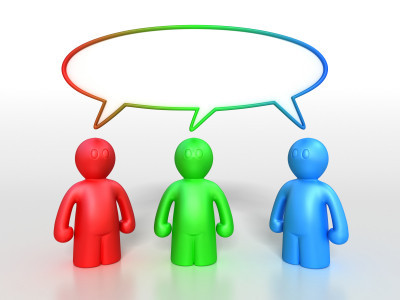 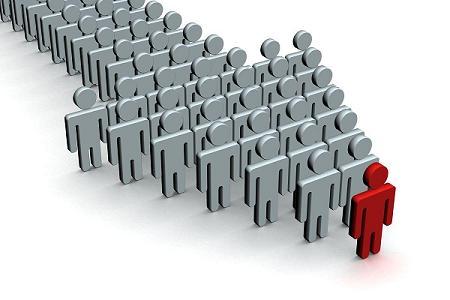 26
Merkezi Projeler
NİÇİN MERKEZİ PROJE?
Sektörlere yön veren kurum ve kuruluşlarla ortaklık kurmayı sağlar
Proje sonuçlarının politikaya dönüşme olasılığı fazladır
Sektörlerin yönetilmesinde merkezi proje çıktıları büyük öneme sahiptir
Künye
.
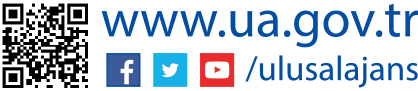 Adres: Mevlana Bulvarı No:181, 06520 Balgat/ANKARA
Tel: +90 312 409 60 00   -    Faks: +90 312 409 60 09
bilgi@ua.gov.tr